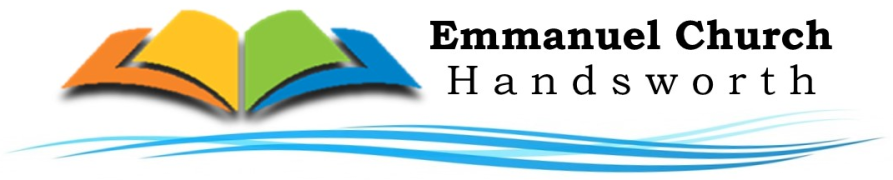 Bible Reading 
John 3:16-21

ਯੂਹੰਨਾ 3:16-21
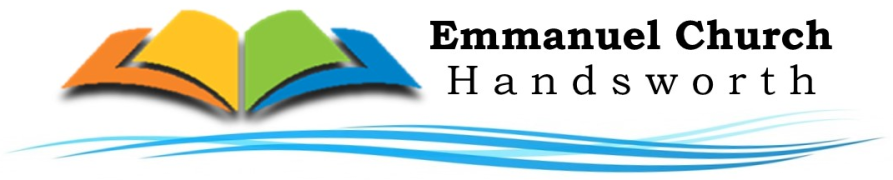 1. The Author of Salvation
God the Father is the Author of Salvation 
      Romans 11:36, Romans 8:30, Ephesians 1:4, 2nd Thessalonians 2:13

2. The Drive to bring Salvation
The drive to bring Salvation, comes from the Father’s unconditional Love.
      1 John 4:8,16,

3. The Object of Salvation 
The Object of God’s Salvation is this fallen and sinful World.  
      Romans 3:23, Romans 3:10, Romans 1:18

4. The Gift to obtain Salvation 
The Gift to obtain Salvation is God the Father sending His only Begotten Son                                                    Acts 4:12, 2nd Corinthians 9:15, John 1:1-4,12, Ephesians 2:8-9, 2nd Corinthians 5:21, Mark10:45

5. The Reason for Salvation 
The Reason for Salvation is to give Eternal Life to those who Believe. 
John 10:28-30, Titas 1:2, Hebrews 5:9, 2nd Thessalonians 2:16.